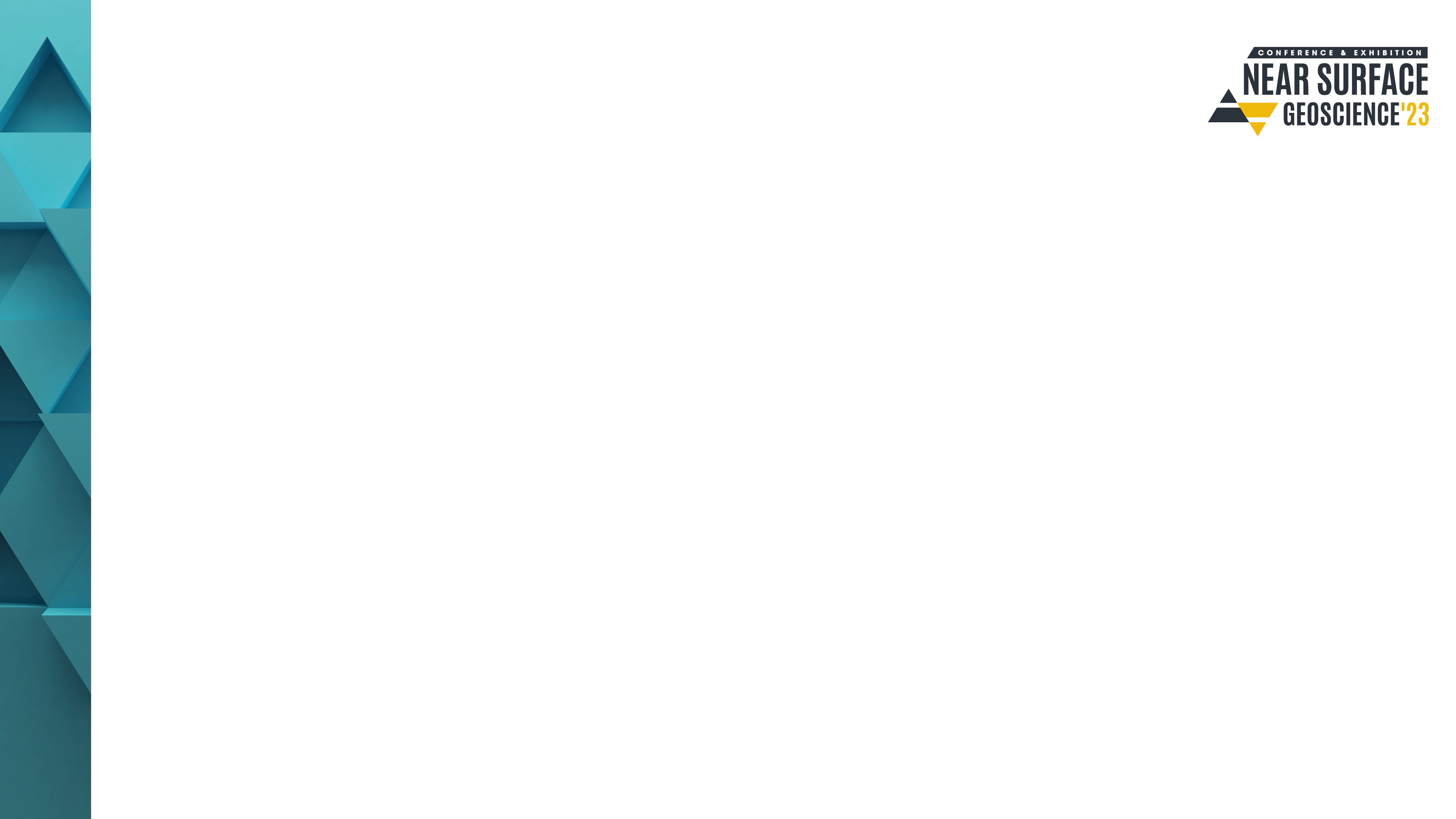 TEMPLATE INSTRUCTION: DELETE AFTER READING
Instructions on the use of the NSG 2023 Powerpoint Template. Delete this page from the final presentation!
This template has been designed to aid you in the preparation of your presentation at the Technical Programme of the NSG 2023 in 2023 in Edinburgh (3 – 7 September). 
The first slide (page 2) must include the full NSG logo. Presentation title may be included on the first slide (page 2) or on the second slide (page 3).
The second slide (page 3) may include the presentation title and (co-)author information.
Use page 4 for your presentation slides. The NSG 2023  must remain in the bottom right corner.
Company or professional names and logos are allowed only on the last slide (page 5).
We look forward to meeting you at the NSG 2023 in Edinburgh!
Acknowledgements / Thank You / Questions
One-column format




Author, Company name and/or Logo